Carbon Retention in Grassland Soil from Point Reyes
Scientific Achievement
Researchers found that calcium likely contributes to the preservation of soil organic carbon in more environments than previously thought.
Significance and Impact
Interactions between soil organic matter and minerals or metals is important for the global carbon cycle, as it can lead to the retention and accumulation of carbon in soils.
Research Details
Soils with a range of acidic pH values were collected from coastal grasslands at Point Reyes National Seashore in California.
Samples were characterized using multiple microscopy and spectroscopy techniques, including scanning transmission x-ray microscopy (STXM) at the Advanced Light Source (ALS).
The results highlight the importance of calcium–carbon interaction in acidic grassland soils and its contribution to the preservation and accumulation of partially transformed, plant-like carbon.
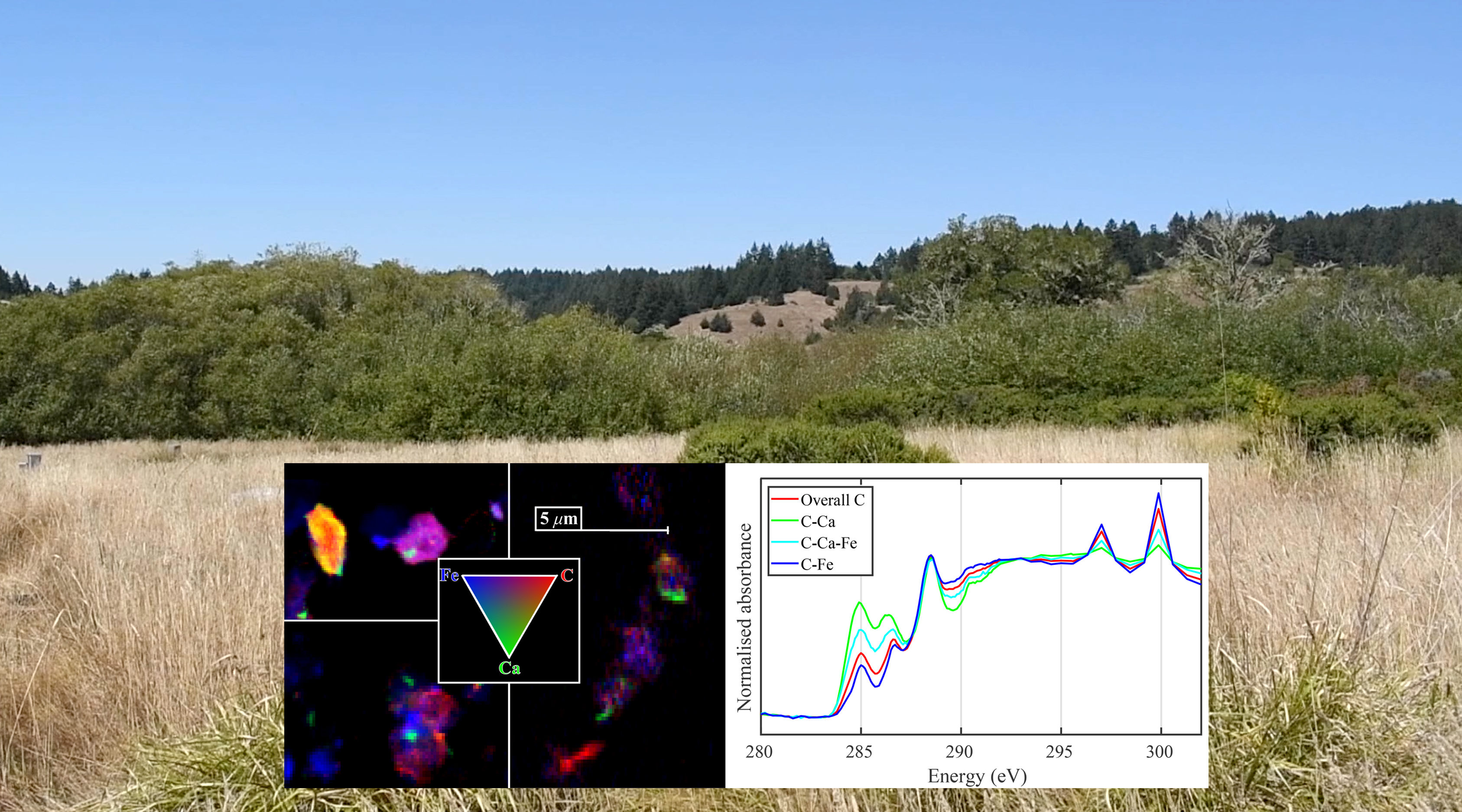 Inset left: Tricolor STXM maps of samples: red = carbon, green = calcium, and blue = iron. Inset right: Carbon K-edge spectra showing that carbon has a more plant-like spectral signal when associated with calcium. Back-ground: Photo of typical coastal grasslands at Point Reyes, California (credit: Marilyn Saarni).
M.C. Rowley, P.S. Nico, S.E. Bone, M.A. Marcus, E.F. Pegoraro, C. Castanha, K. Kang, A. Bhattacharyya, M.S. Torn, and J. Peña, Biogeochemistry 165, 91 (2023), doi:10.1007/s10533-023-01059-2. Work was performed at ALS/LBNL, Molecular Foundry/LBNL, and SSRL/SLAC.
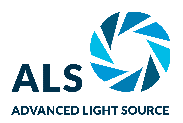 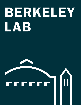 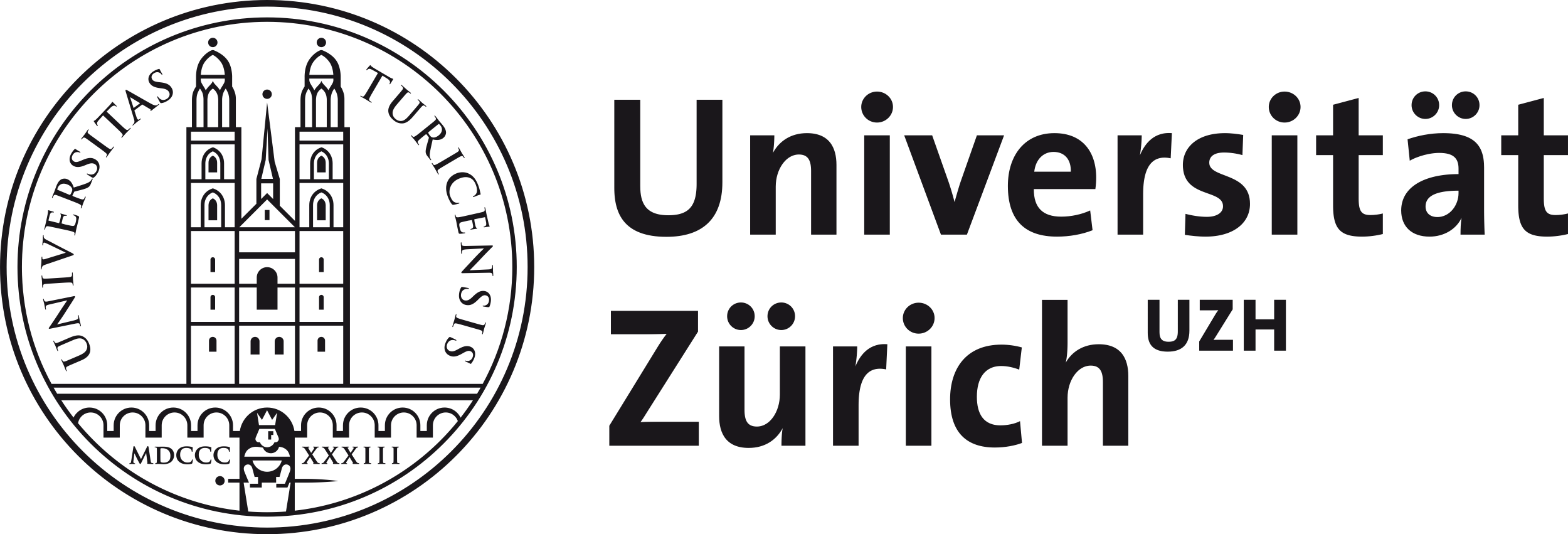 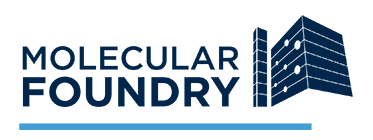 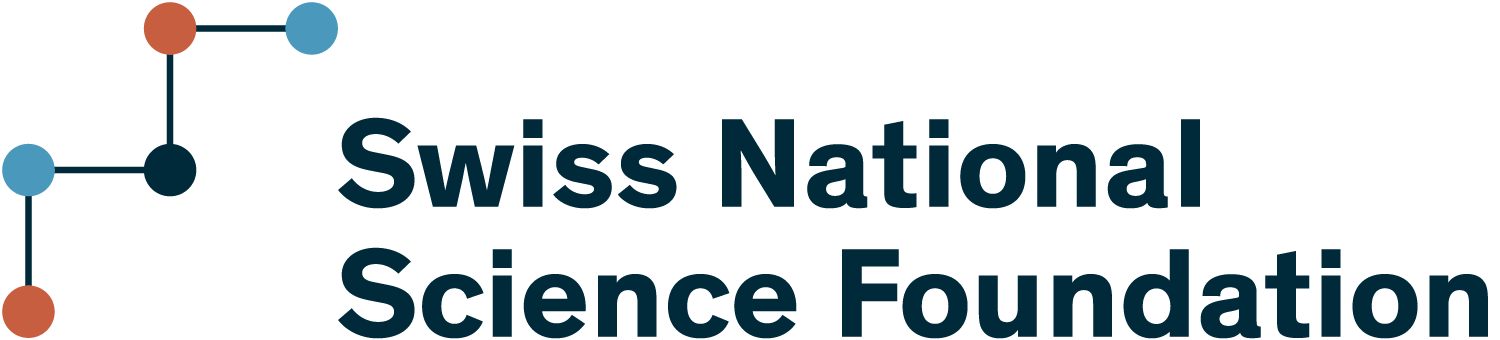 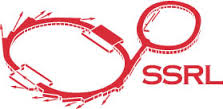 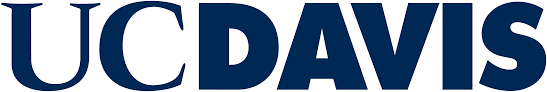 1
[Speaker Notes: Soil organic matter is a mixture of carbon compounds from decomposing plants and organisms. This carbon directly influences the life-supporting services provided by soils, including the purification and retention of water and the regulation of atmospheric carbon dioxide. Previous studies have shown that the amount of organic carbon in soils from a range of ecosystems can be linked to calcium. This relationship is thought to arise because positively charged calcium (Ca2+) can bind negatively charged carbon to mineral surfaces and contributes to soil aggregation, which tends to stabilize and preserve organic matter. However, most studies have focused on high-pH (alkaline) soils, overlooking potential interactions between calcium and carbon in acidic soils. Here, an international team of researchers analyzed soils with a range of acidic pH values, collected from coastal grasslands at Point Reyes National Seashore in California. At the Advanced Light Source (ALS), they used scanning transmission x-ray microscopy (STXM) at Beamline 5.3.2.2 to characterize the chemical state of the organic carbon in the samples.

Researchers: M.C. Rowley (UC Davis, Berkeley Lab, and University of Zurich); P.S. Nico, E.F. Pegoraro, C. Castanha, A. Bhattacharyya, and M.S. Torn (Berkeley Lab); S.E. Bone (SSRL); M.A. Marcus (ALS); K. Kang (UC Davis), and Jasquelin Peña (UC Davis and Berkeley Lab).

Funding: Swiss National Science Foundation and US Department of Energy (DOE), Office of Science, Biological and Environmental Research program through Berkeley Lab's Belowground Biogeochemistry Science Focus Area. Operation of the ALS, SSRL, and Molecular Foundry is supported by the DOE Office of Science, Basic Energy Sciences program.

Full highlight: https://improving-carbon-retention-in-grassland-soil-from-point-reyes/]